Всякое уменье  трудом даётся
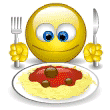 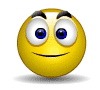 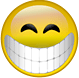 Наш девиз! « Люди разных профессий – мастера своего дела»
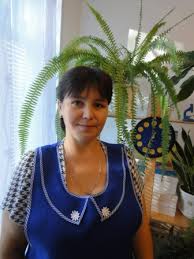 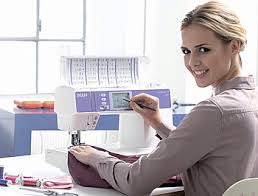 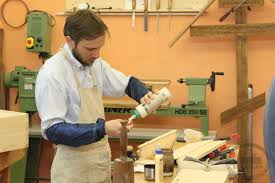 Столярное дело
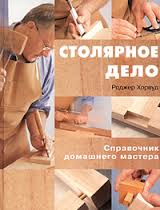 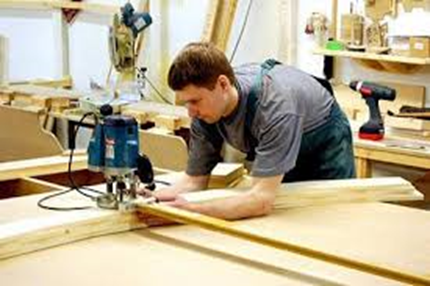 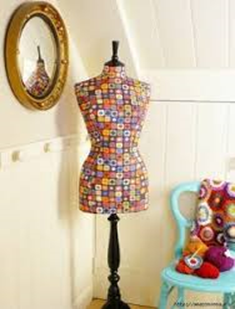 Швейное дело
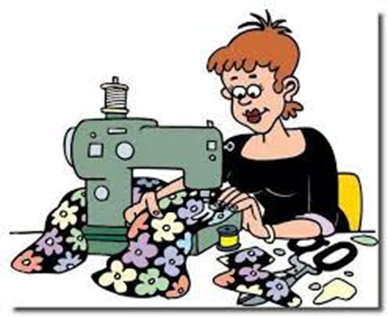 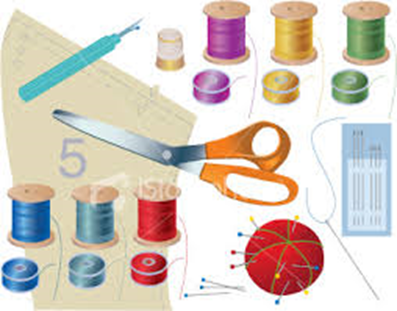 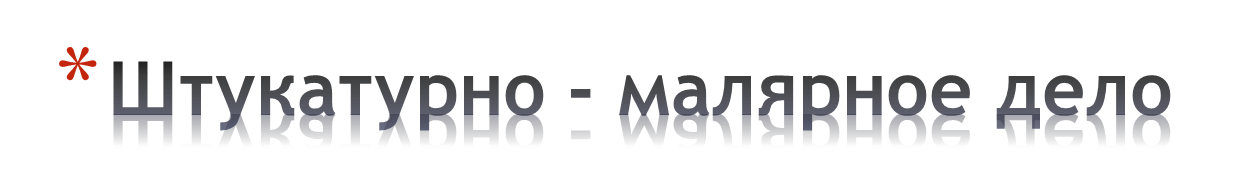 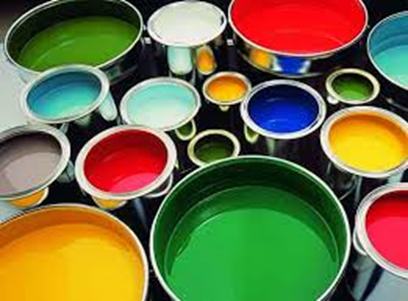 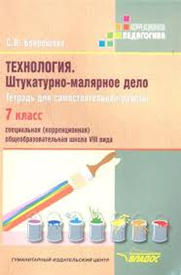 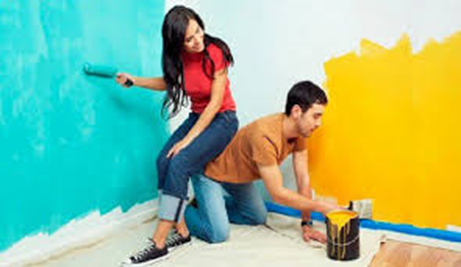 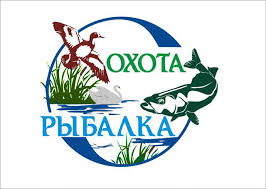 Рыболовство и охота
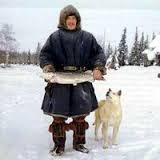 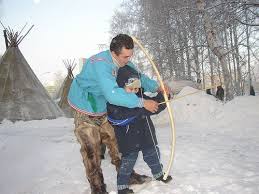 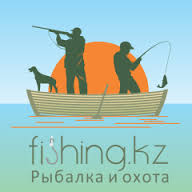 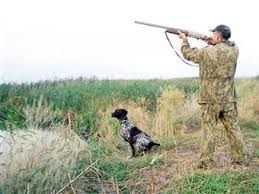 Младший обслуживающий персонал (МОП)
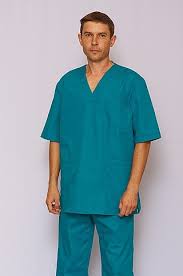 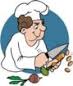 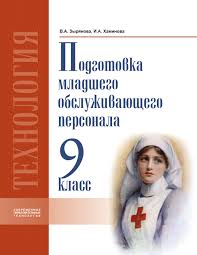 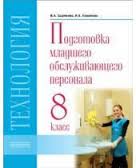 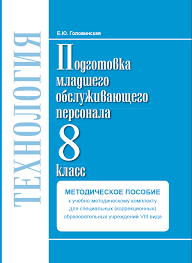 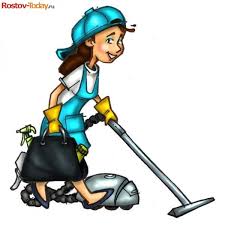 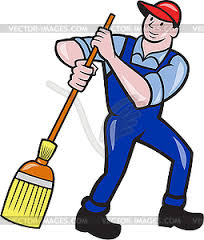 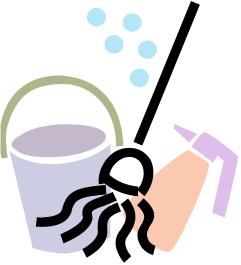 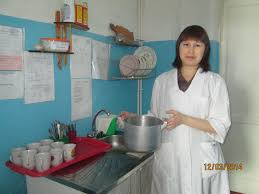 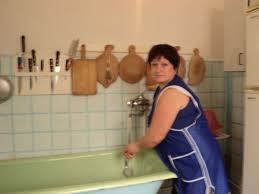 Уборщик(ца) 

 



Дворник       Сиделка
Мойщик посуды
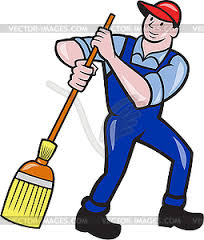 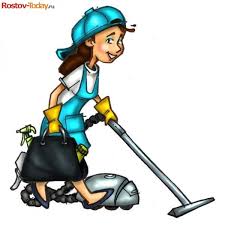 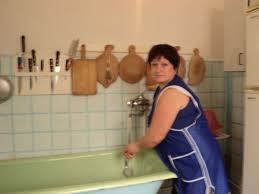 Кухонный рабочий
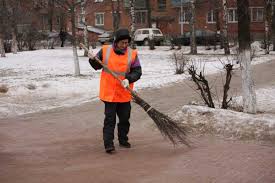 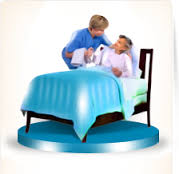 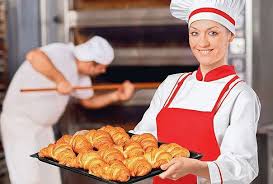 Декоративно-прикладное искусство
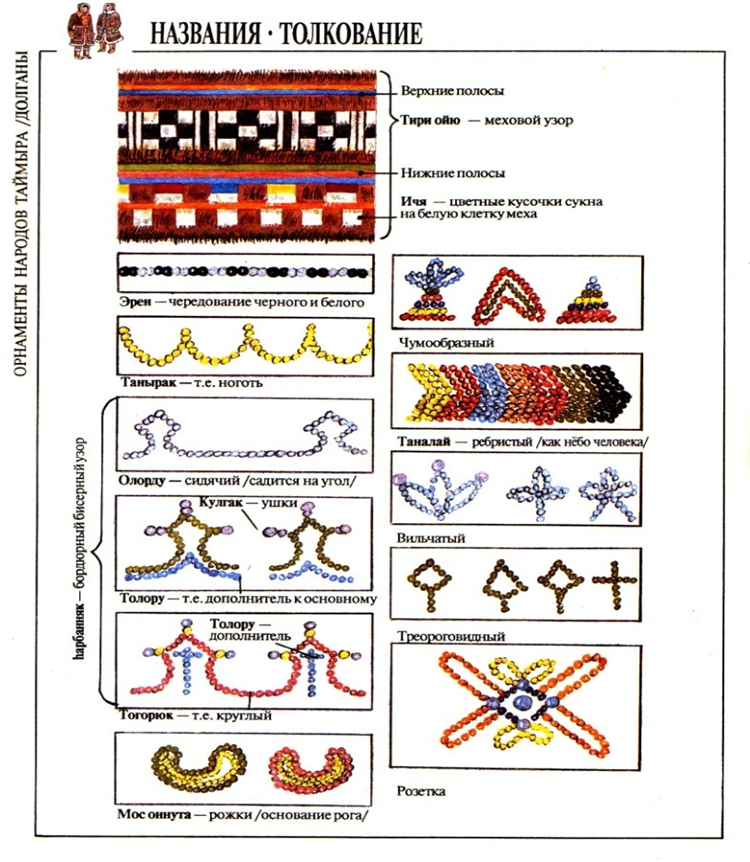 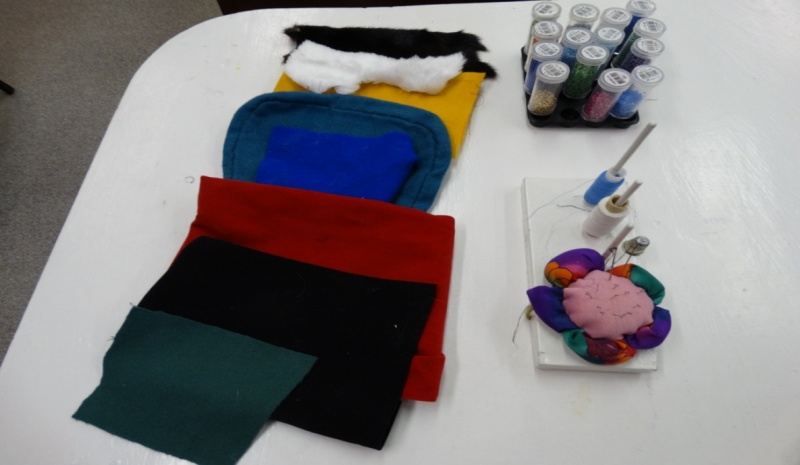 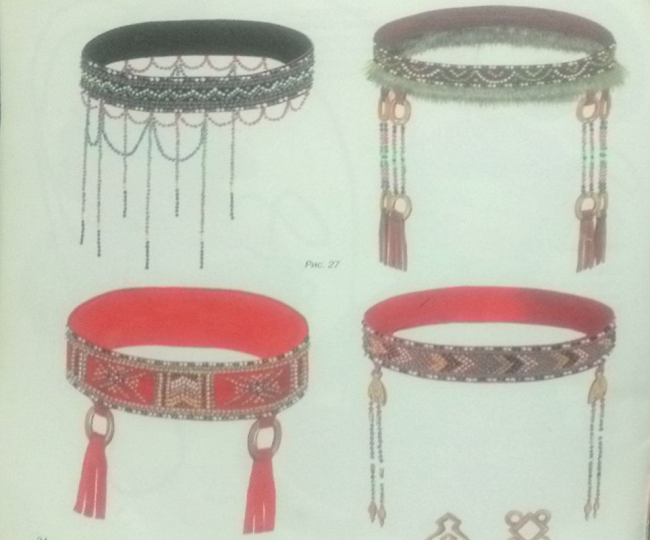 Спасибо за внимание!!!
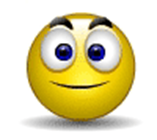 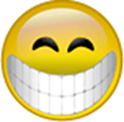 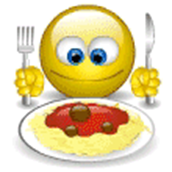